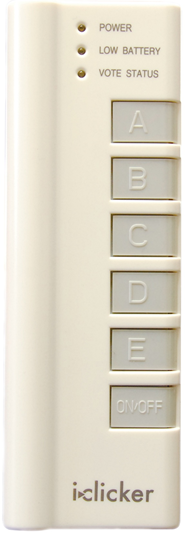 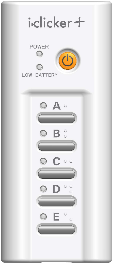 If you cannot read the clicker remote ID:To find your iClicker ID #:Please stop in to the Academic Technology Center, 124 Computing & Communications Center building (on the Ag Quad, next to Bailey Hall), between 9:00am – 5:00pm, Monday – Fridayand one of the staff can confirm your iClicker ID #. Once it has been confirmed, please write it on a small piece of paper and place it inside the battery compartment.
NOTE: If you use multiple devices in any given lecture (an iClicker remote and the iClicker Reef app), you will receive points for only one of your devices.
If you have any other issues with your iClicker remote, please stop in to the Academic Technology Center, 123 Computing & Communications Center building (on the Ag Quad, near Bailey Hall), between 9:00am – 5:00pm, Monday – Friday.